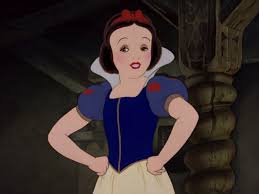 BIANCANEVE
DID YOU KNOW?
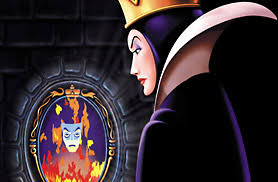 La Matrigna era invidiosa
della sua BELLEZZA
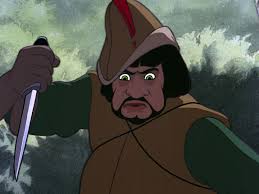 «Ed ella era tanto BELLA, che il cacciatore 
ne ebbe pietà»
E SE FOSSE STATA BRUTTA???
«…sul far della sera, vide una piccola casetta e vi entrò per riposarsi.»
«…mangiò un po' di verdura e di pane da ciascun piattino, e bevve
una goccia d vino da 
ogni bicchierino, […] 
si coricò, …. e si 
addormentò»
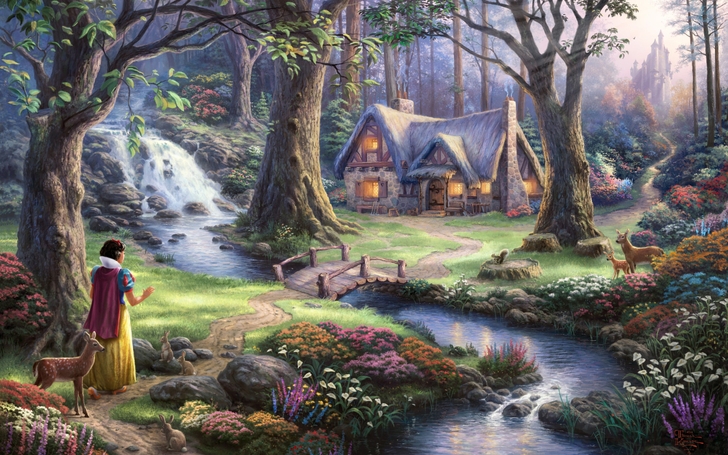 TU L’AVRESTI MAI FATTO?
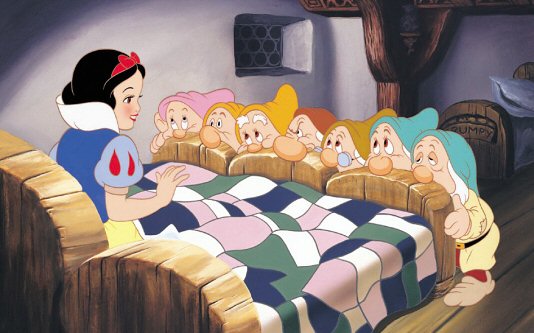 «Ah, Dio mio! ah, Dio mio!- esclamarono -che bella bambina!- E la loro gioia fu tale che non la svegliarono ma la lasciarono dormire nel lettino»
E SE FOSSE STATA BRUTTA? L’AVREBBERO SVEGLIATA?
I Nani raccomandarono a Biancaneve di non aprire a nessuno. Scioccamente per ben tre volte la fanciulla disubbidì attratta prima da «belle stringhe colorate», la seconda da «bei pettini», la terza e ultima da una «bella mela».
Biancaneve è attratta da bei oggetti
E si fida della vecchina.
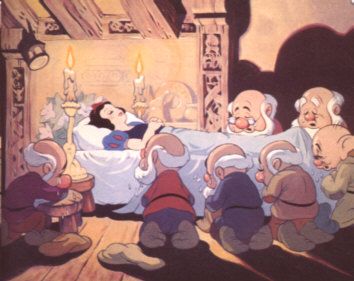 Hai mai vissuto situazioni simili?
Cosa è per voi la FIDUCIA? Quando decidete di fidarvi di qualcuno?